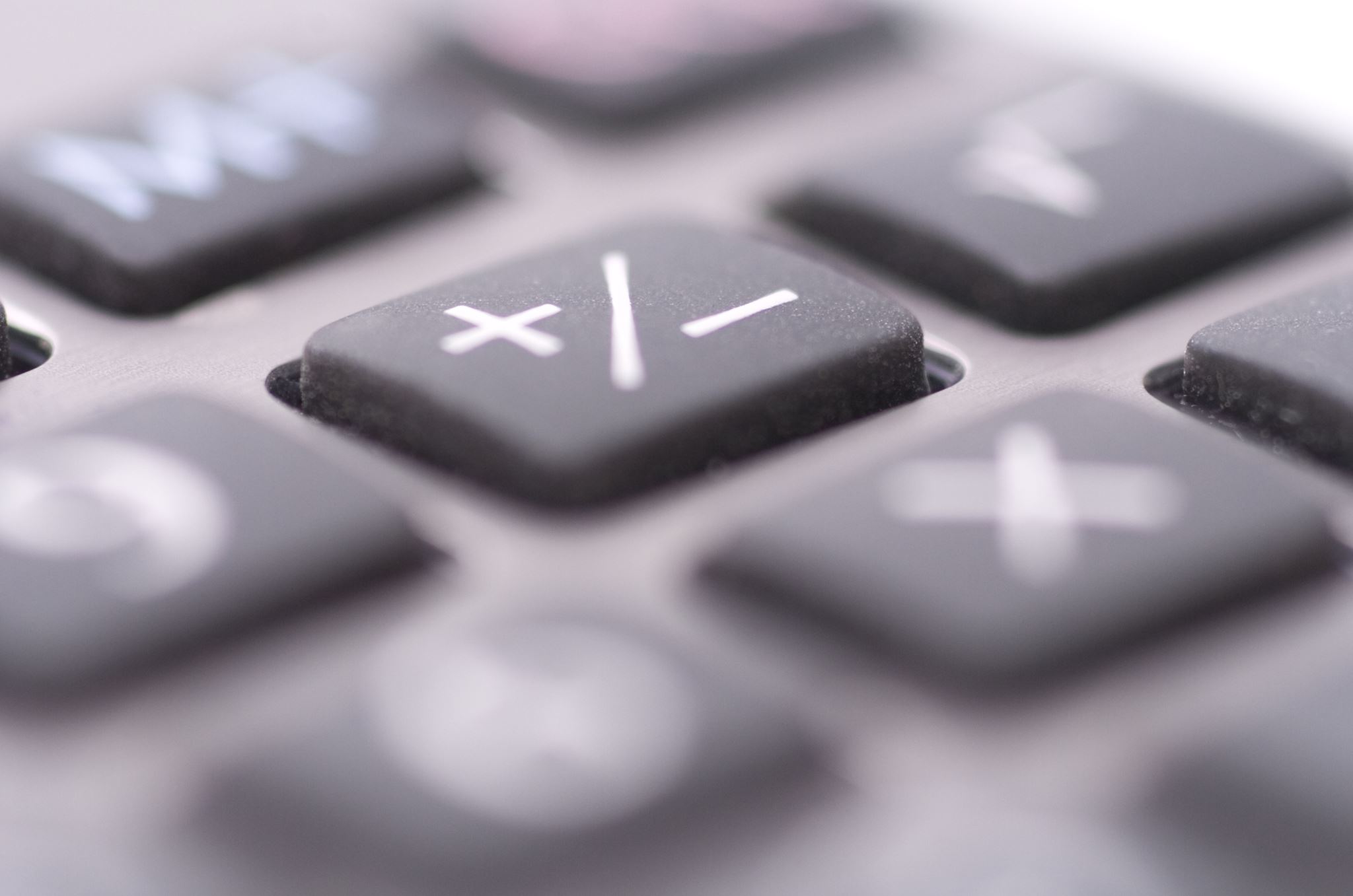 Student Portal Training
Portal link: https://portal.mticn.app/
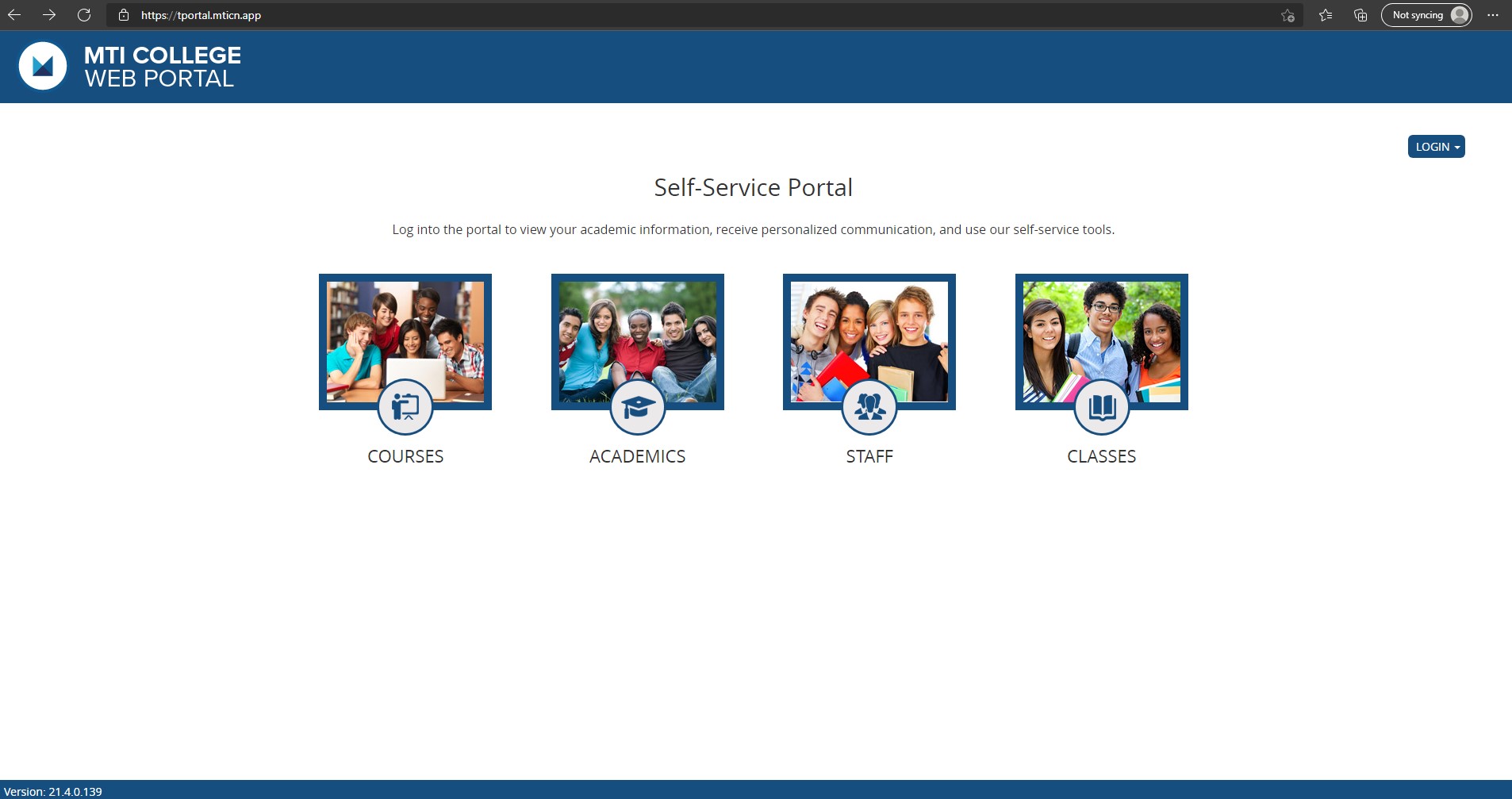 Username: Student Number
Password: Same password used to login for Moodle, elearning
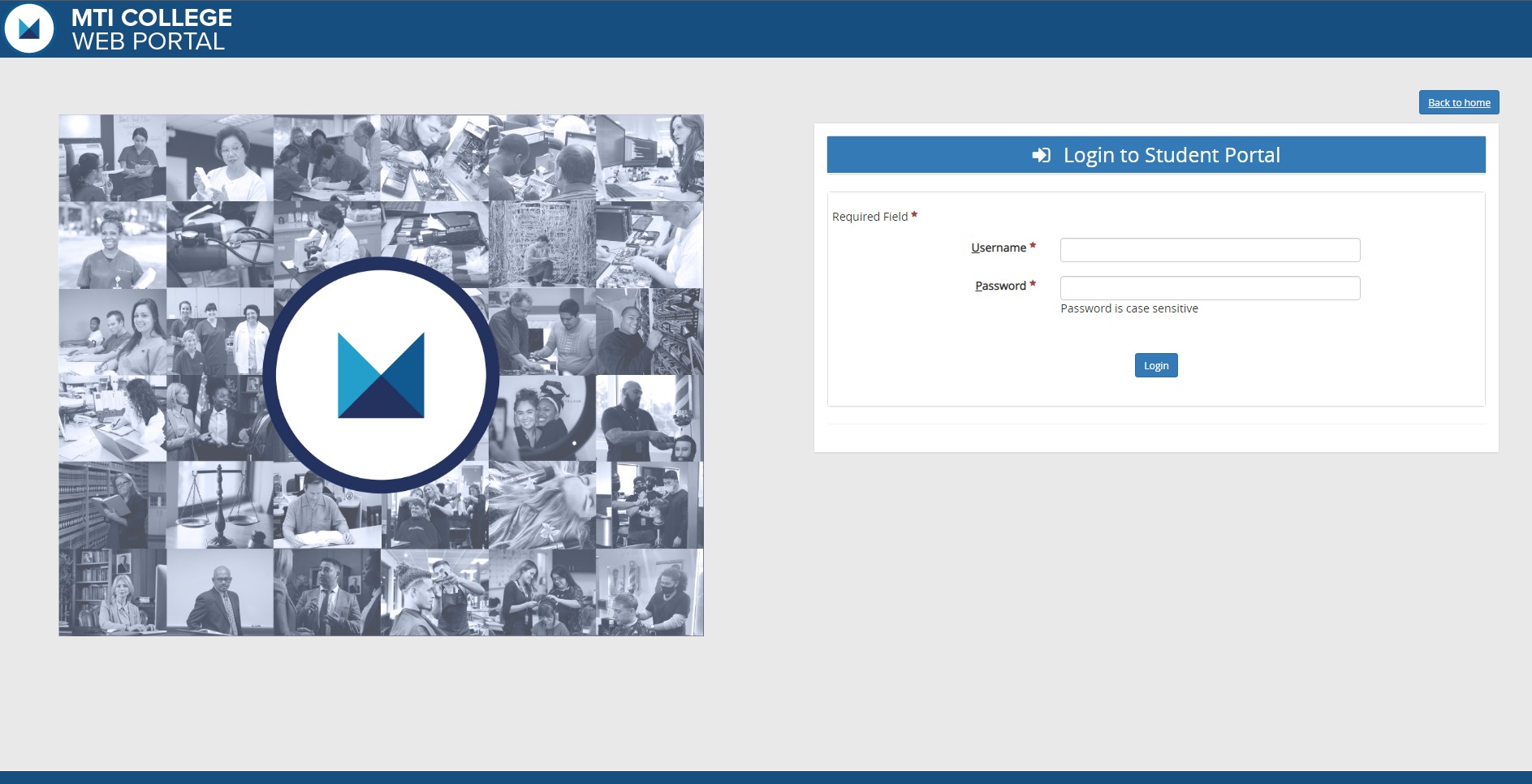 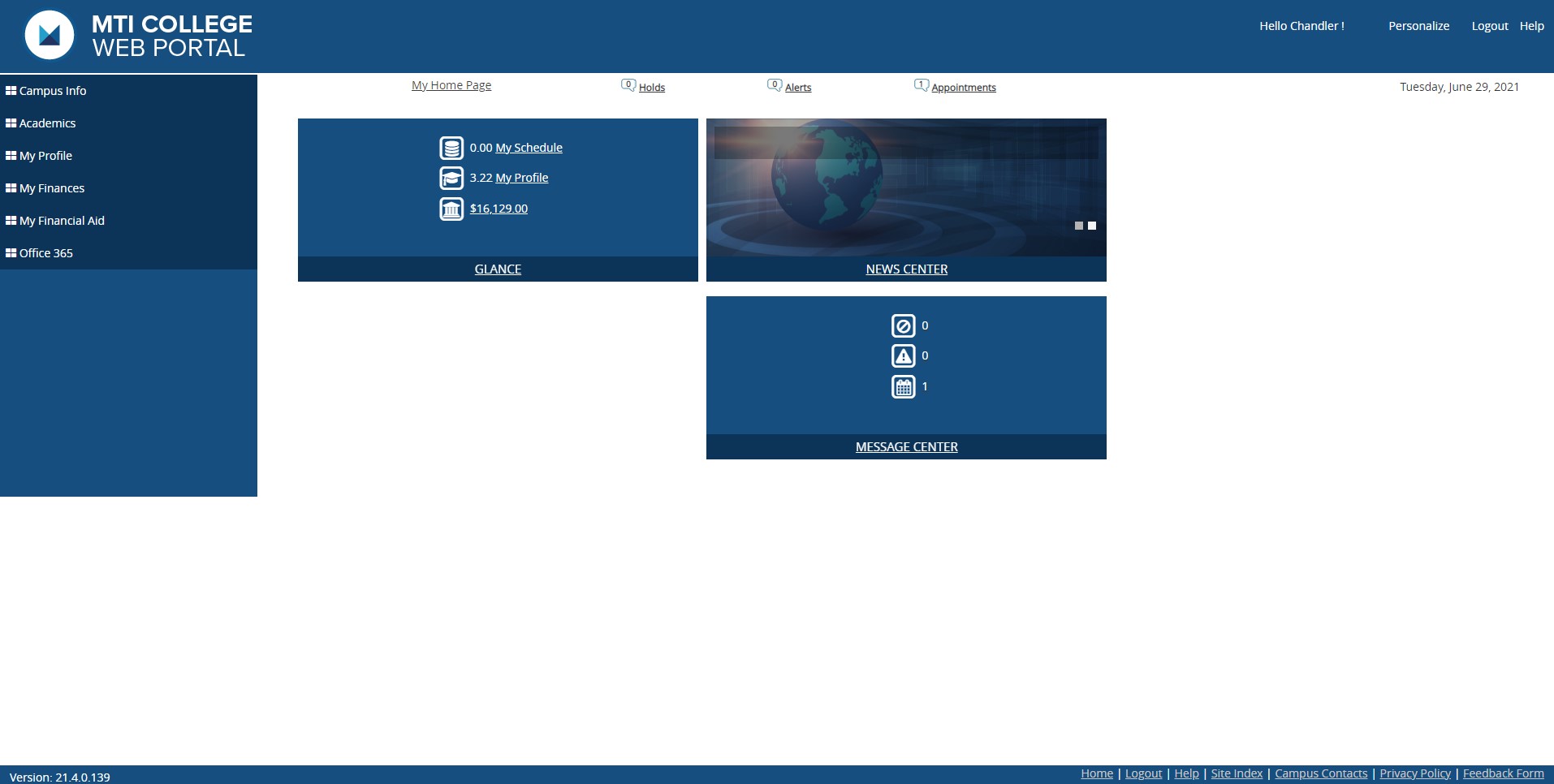 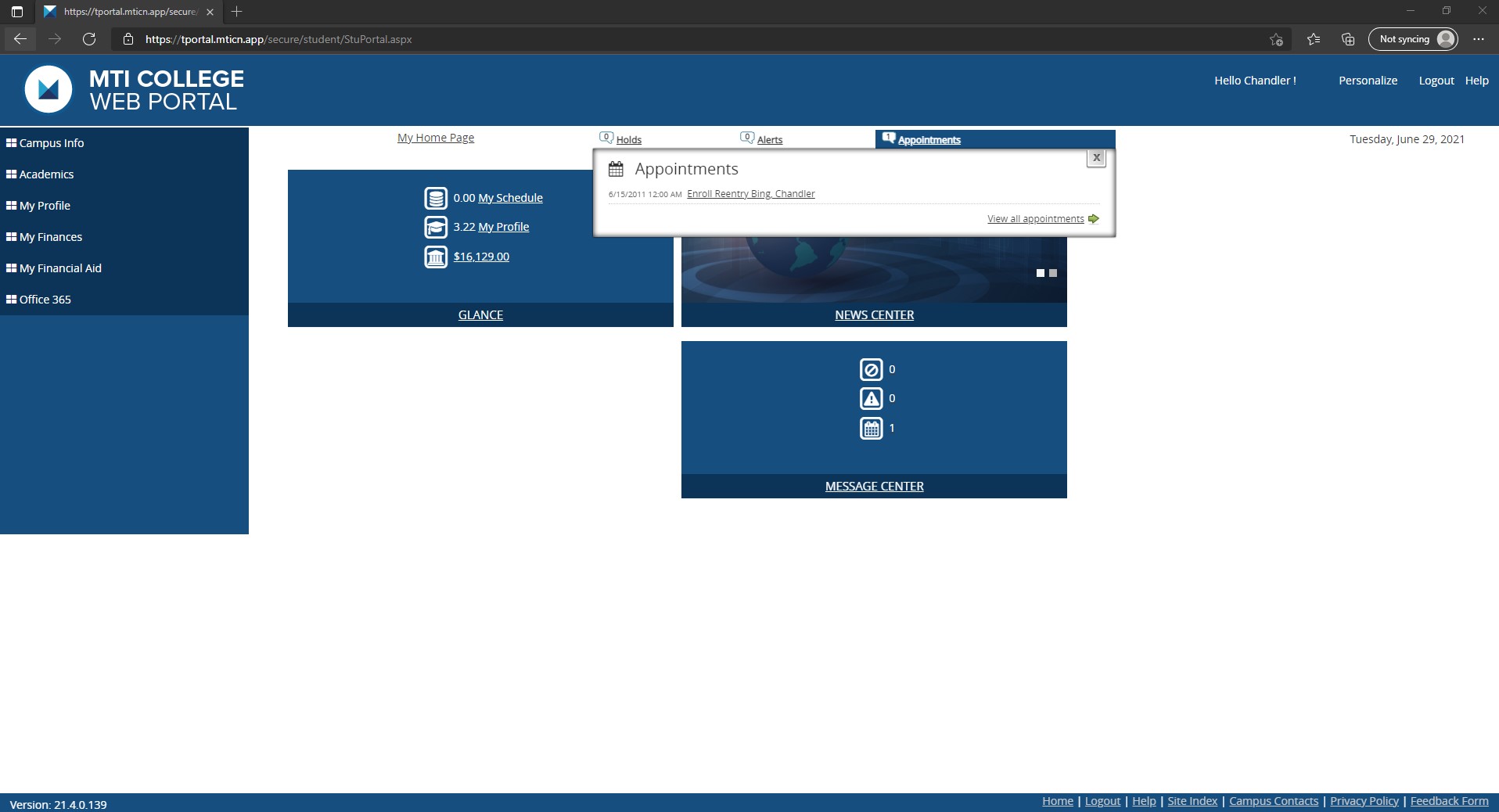 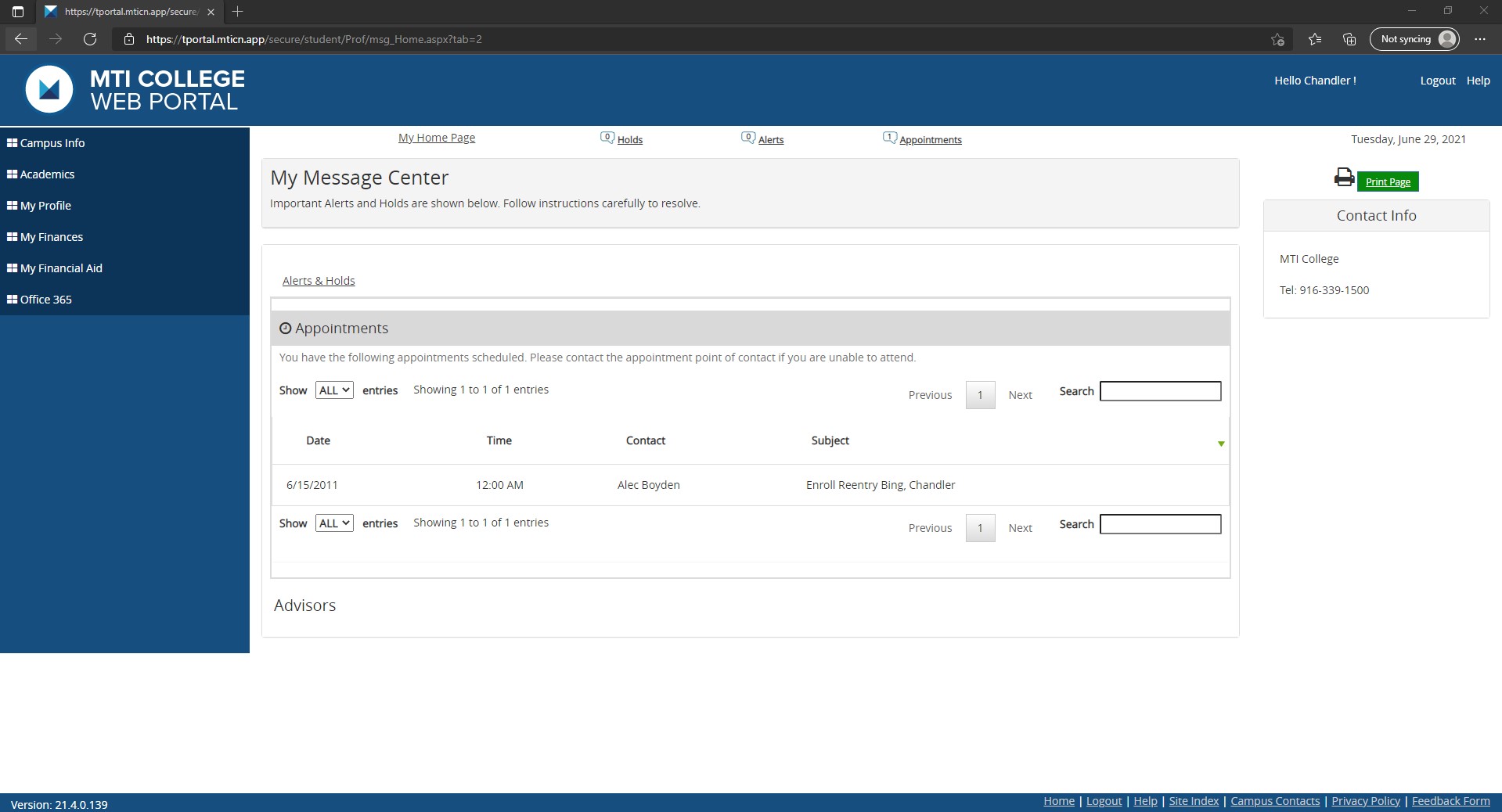 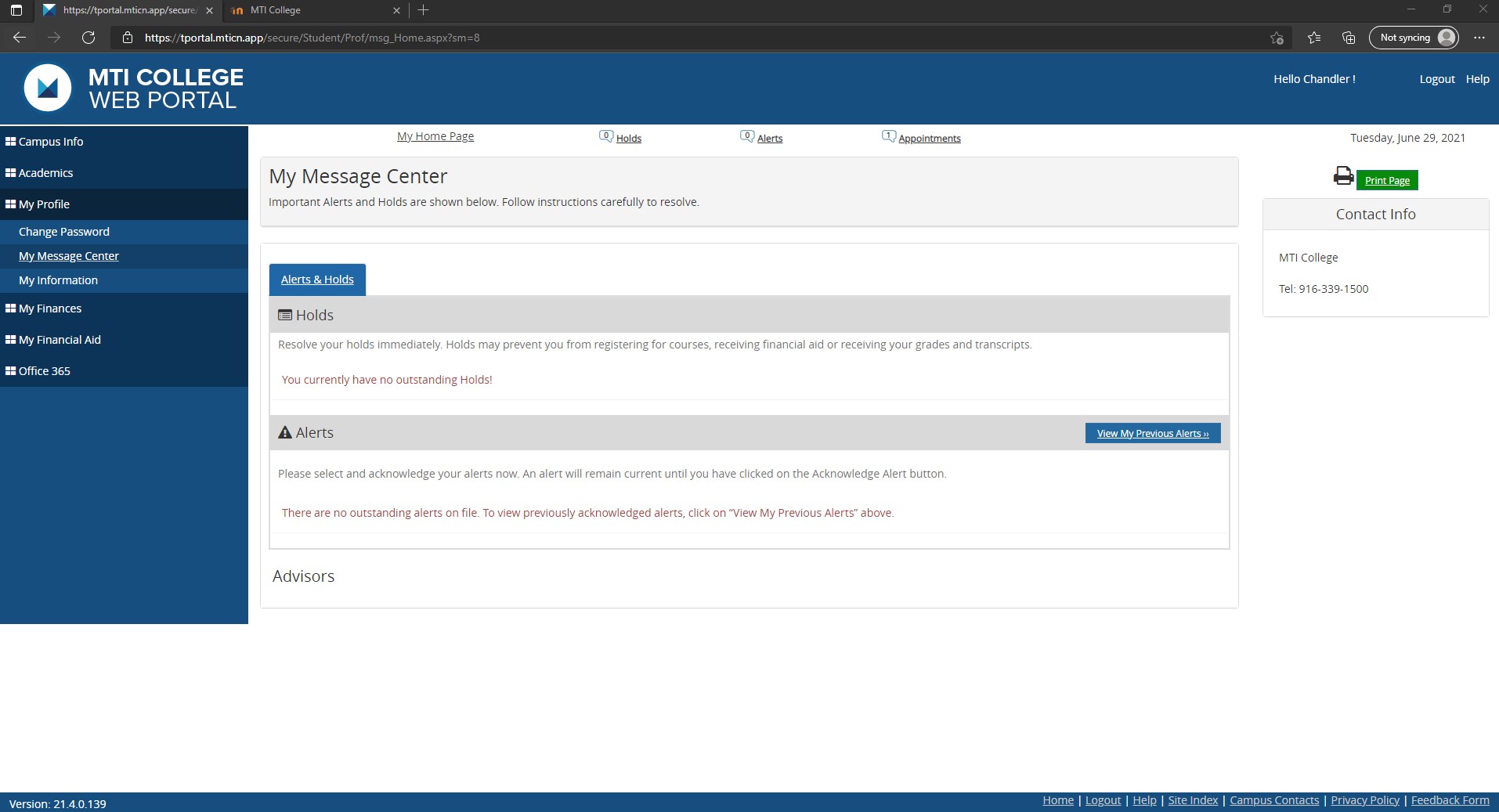 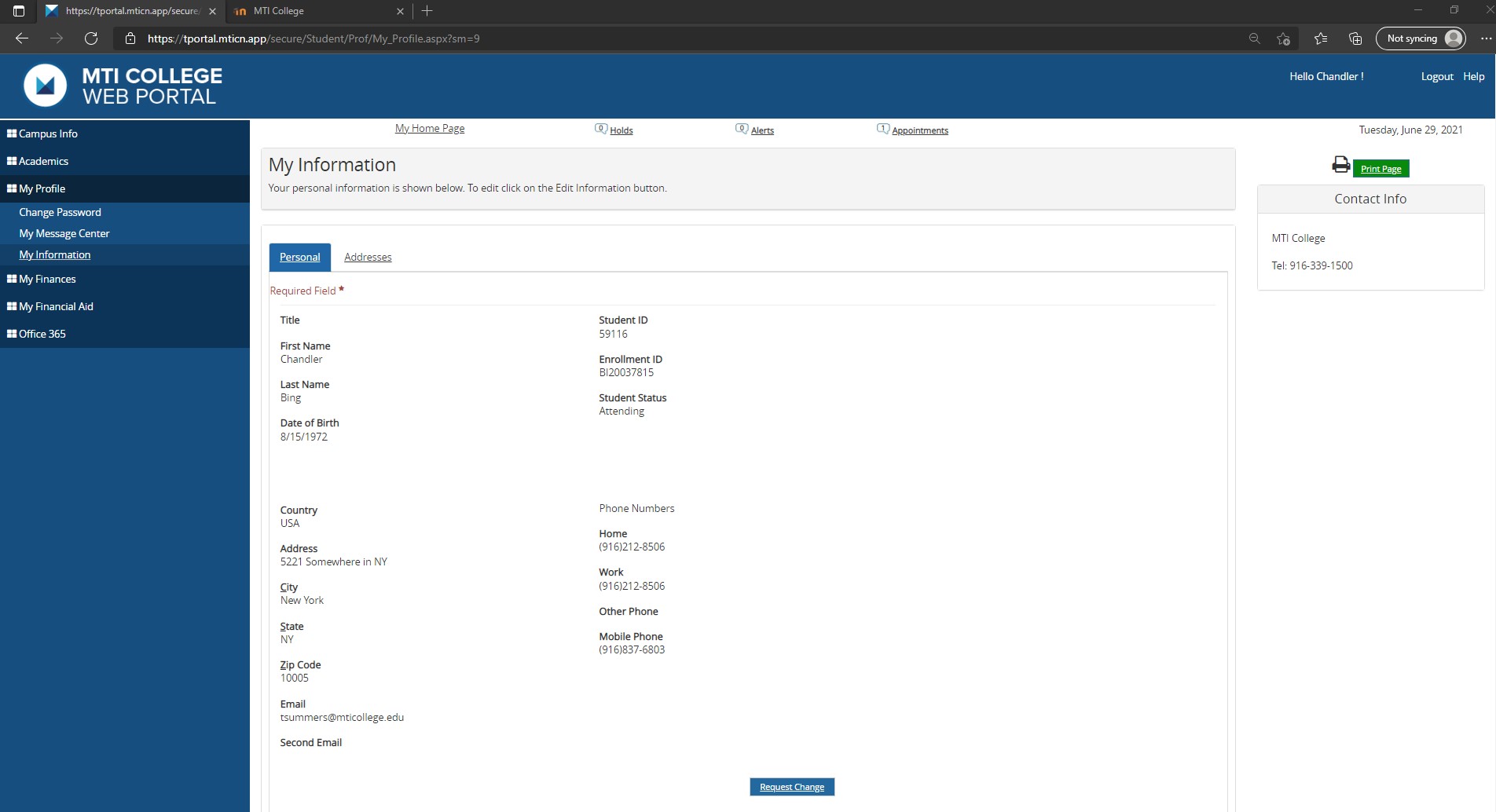 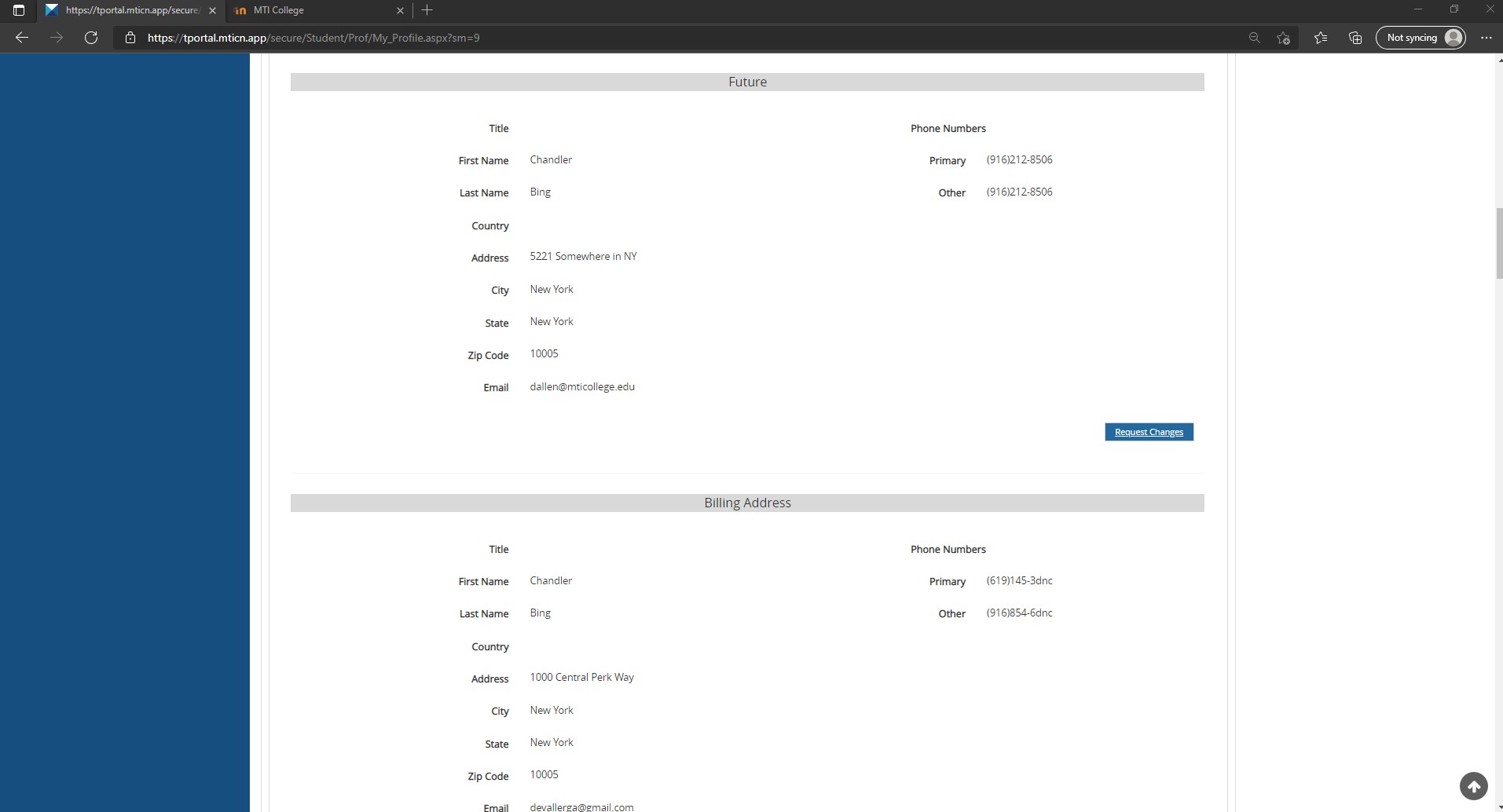 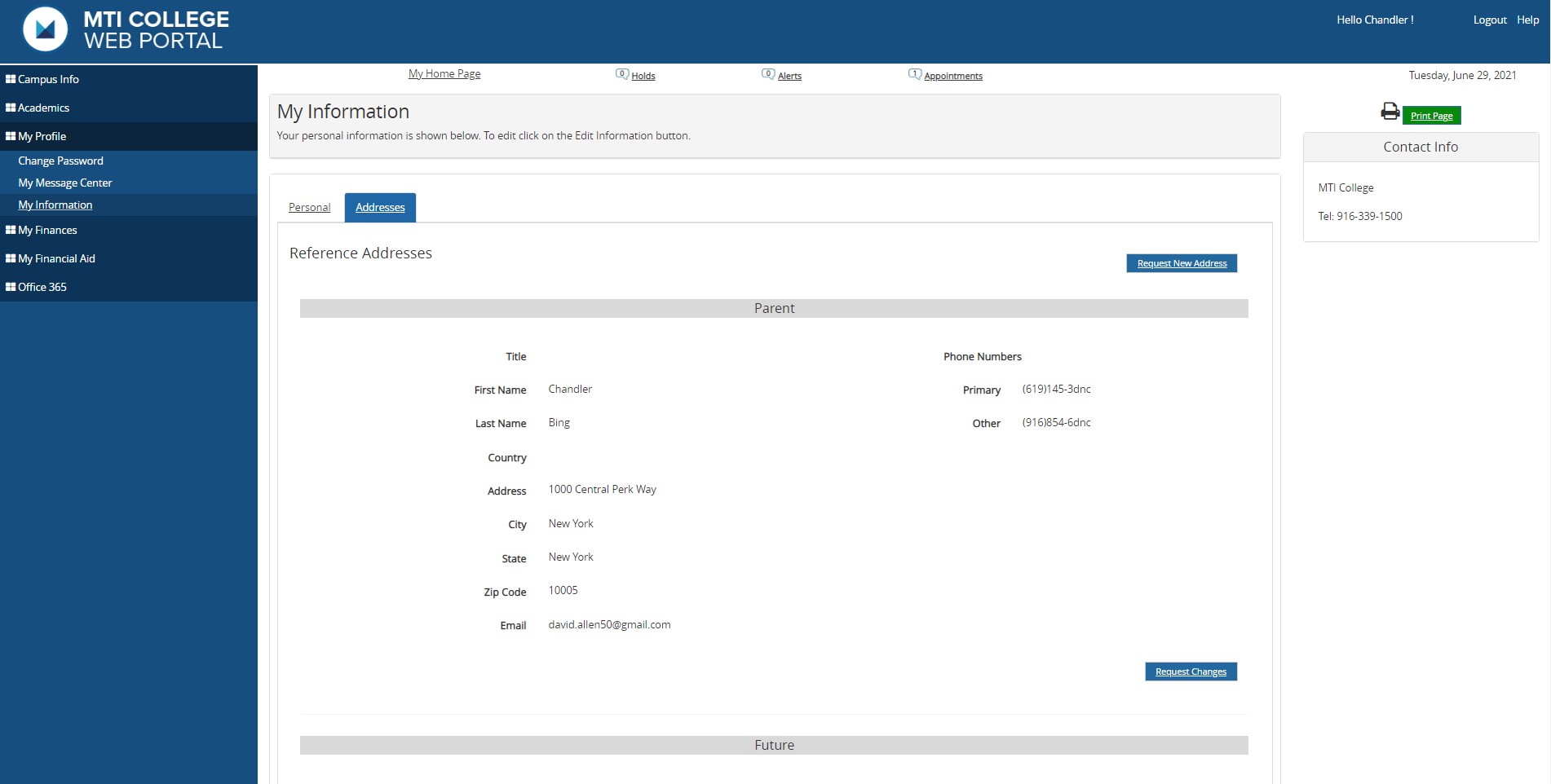 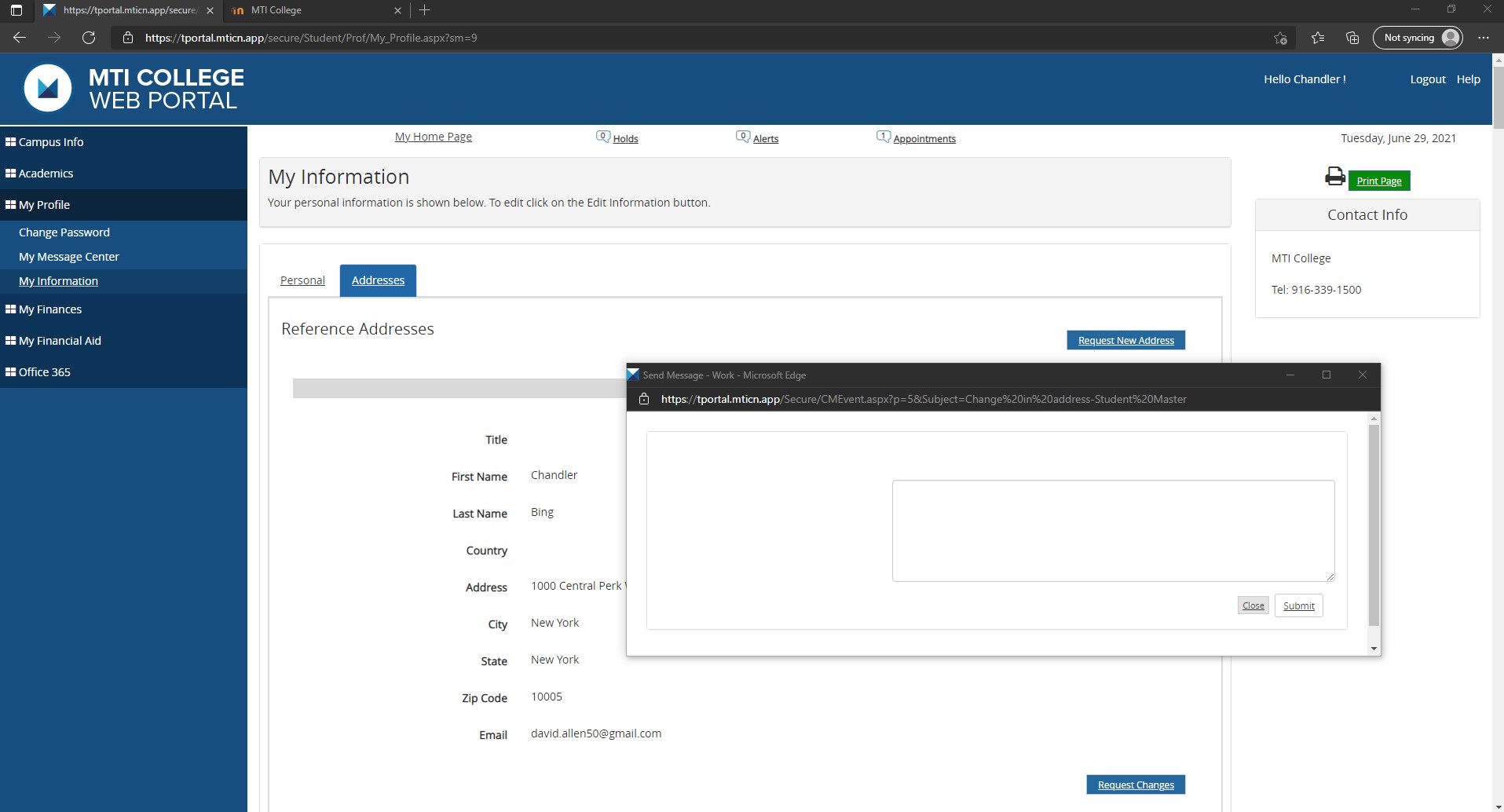 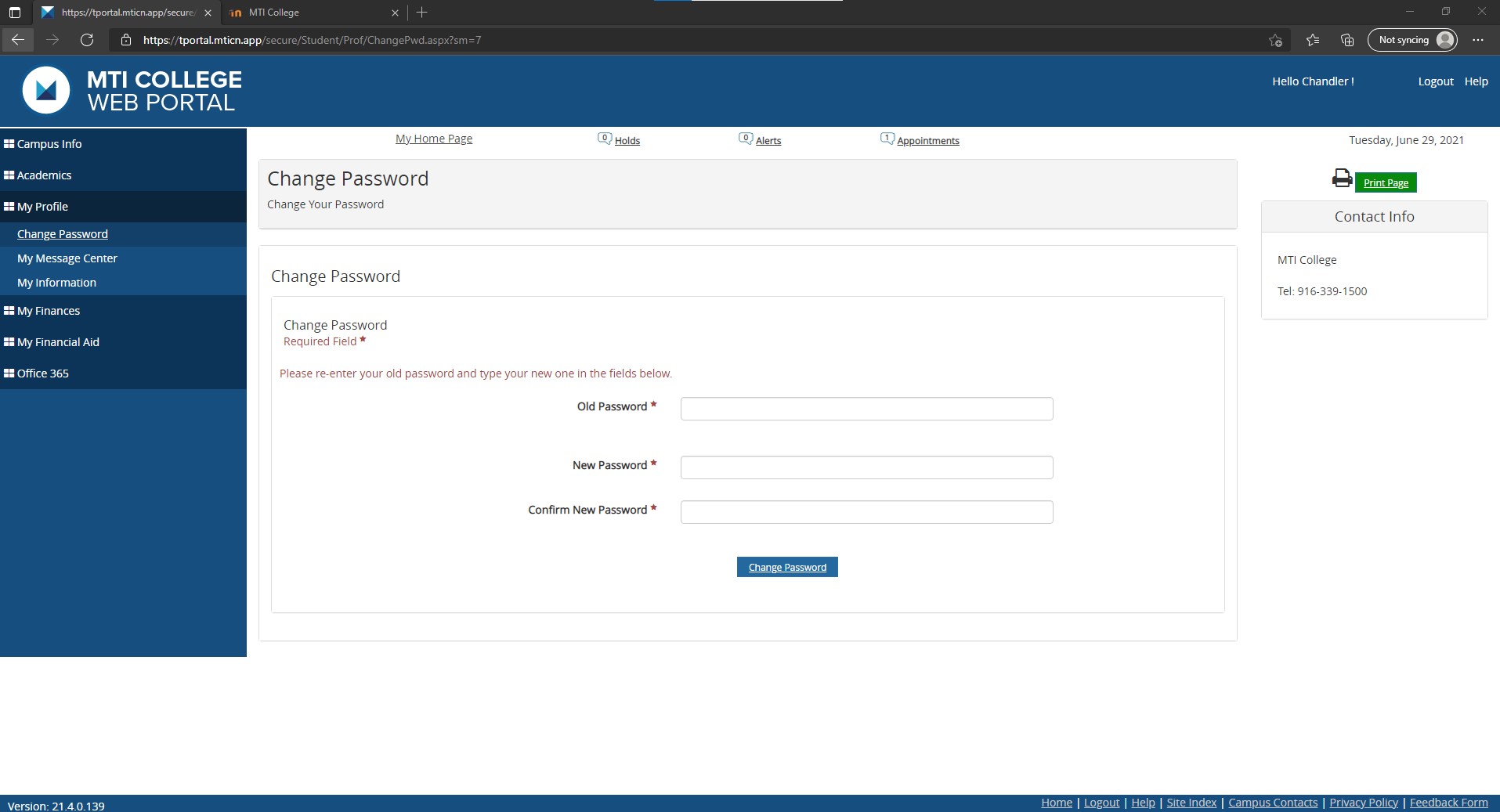 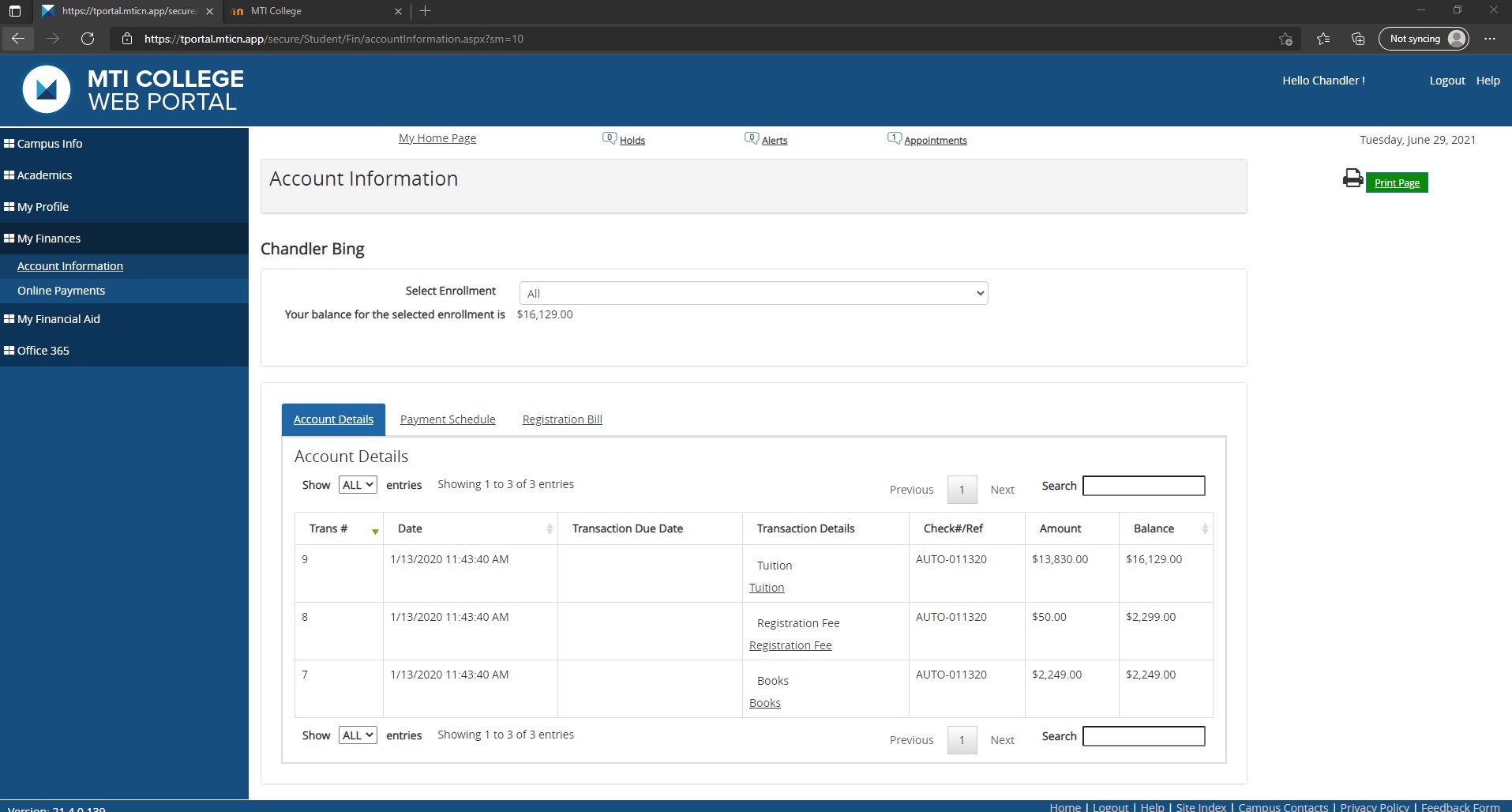 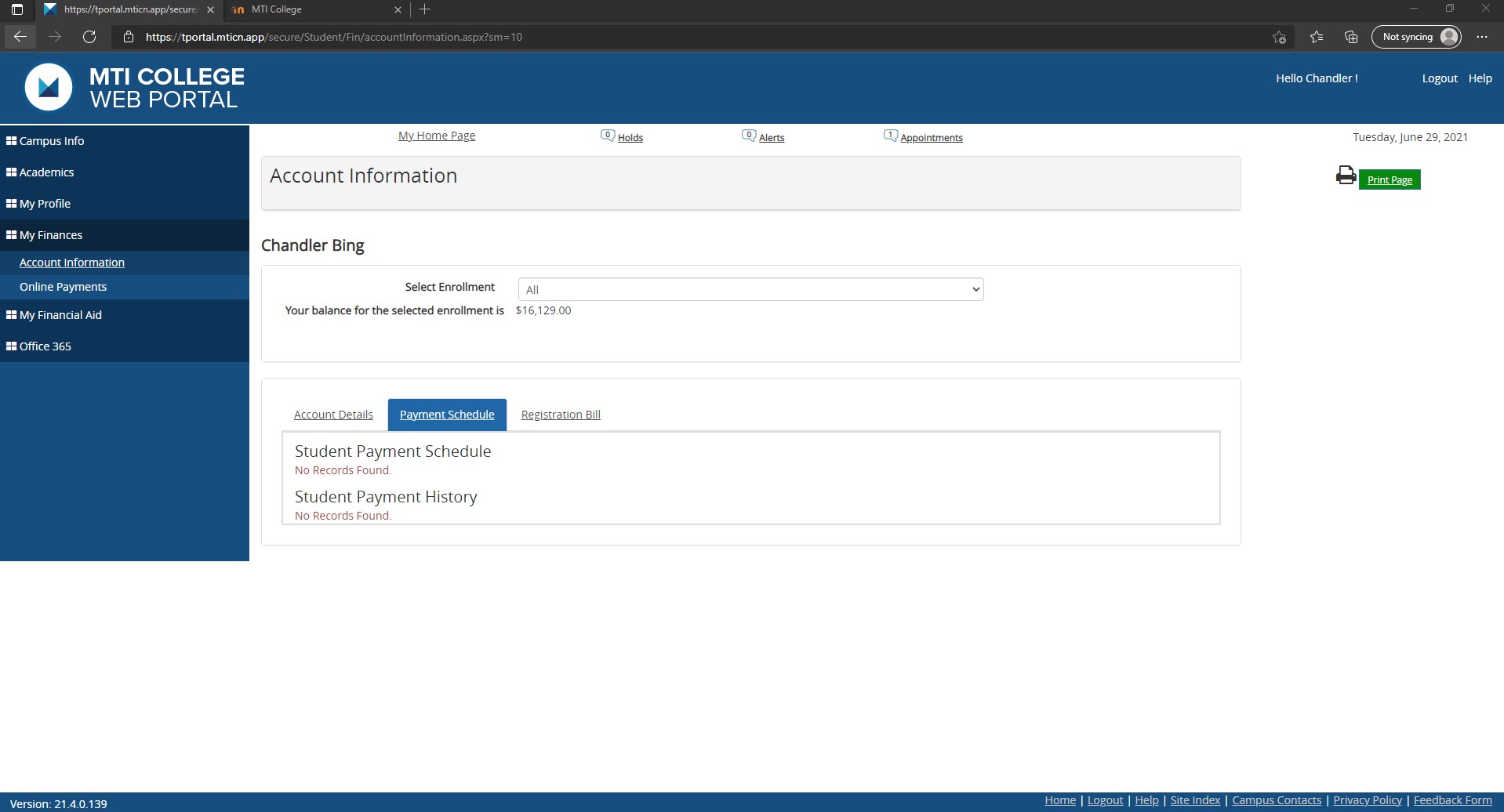 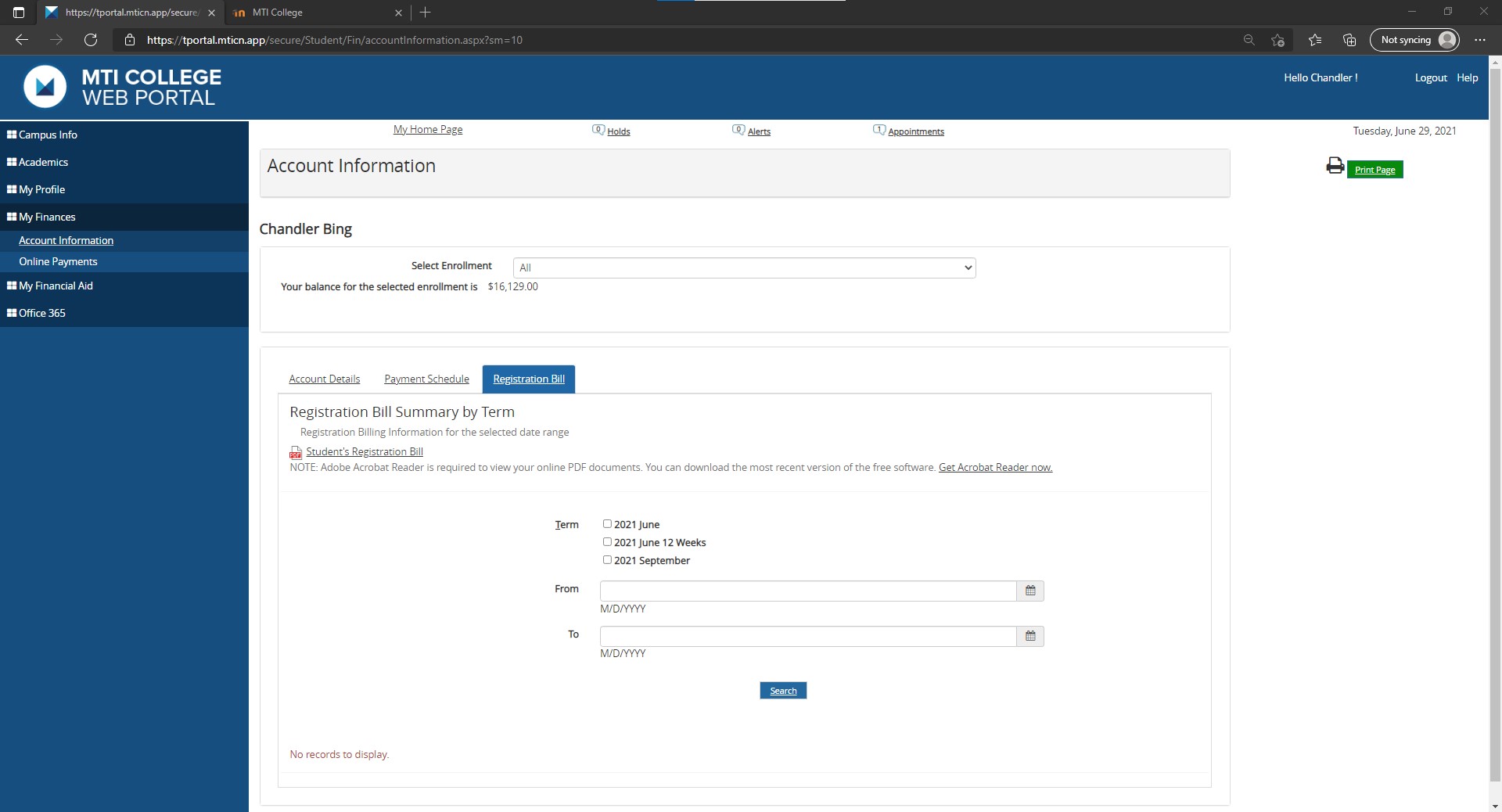 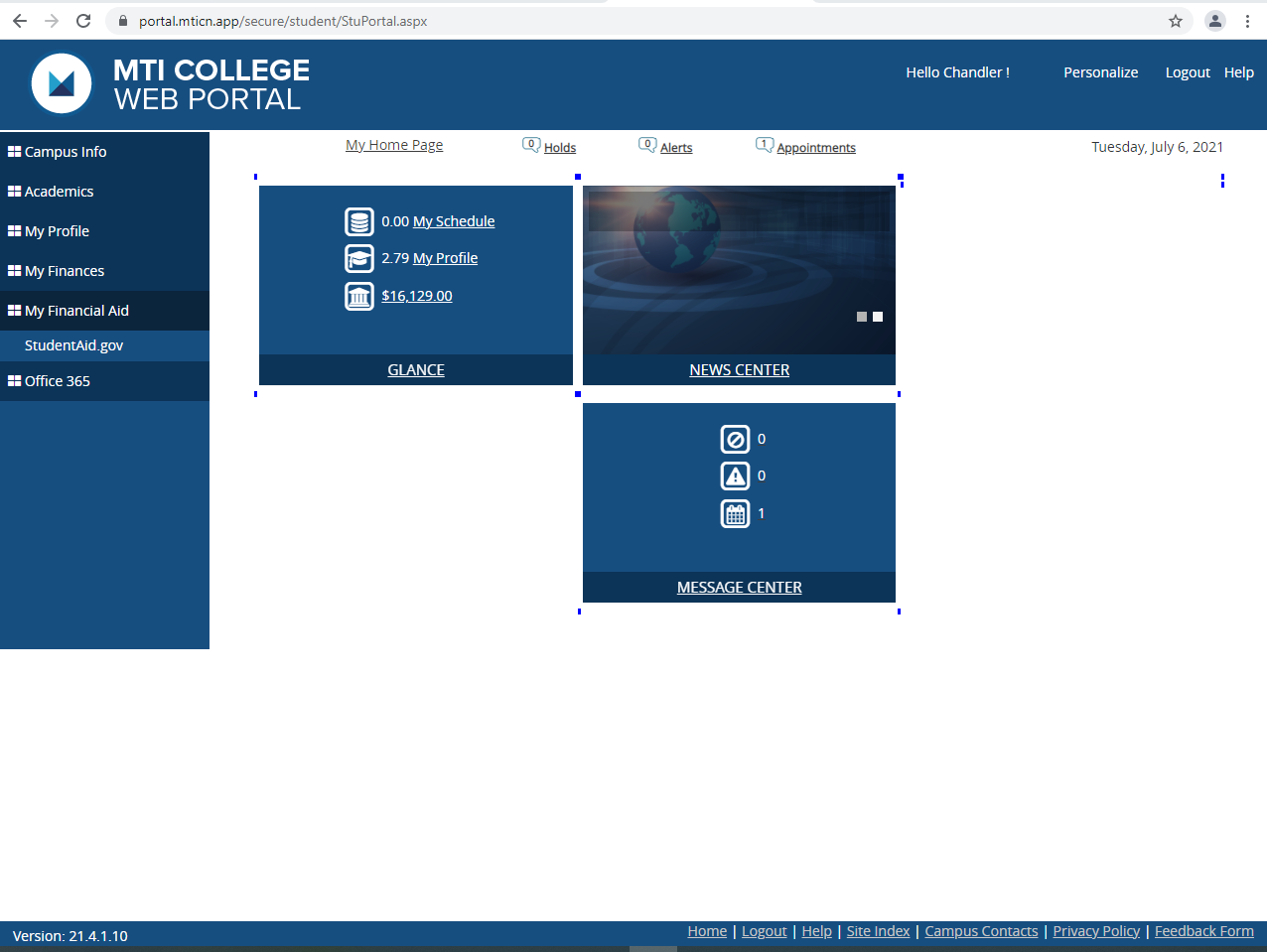 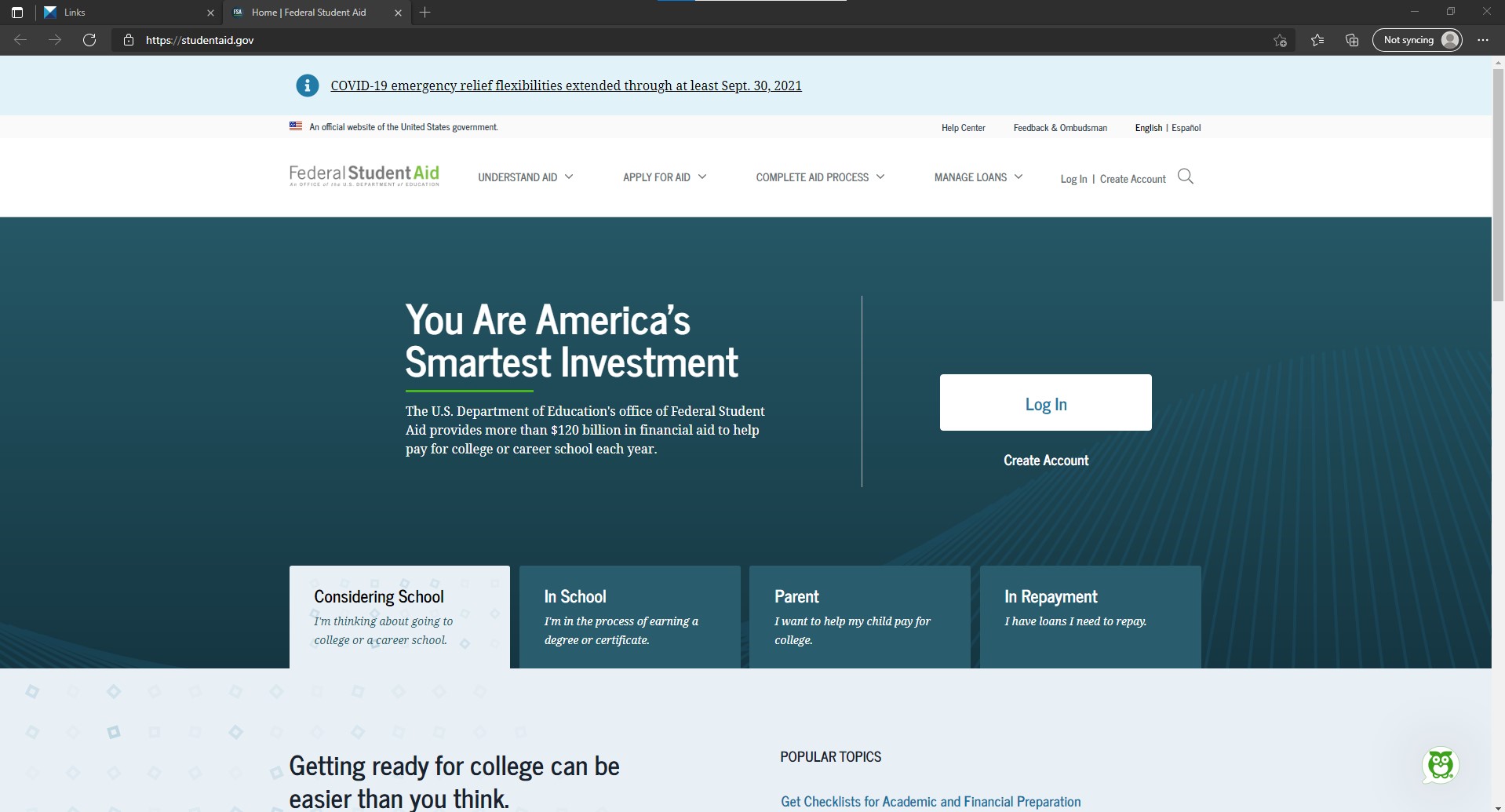 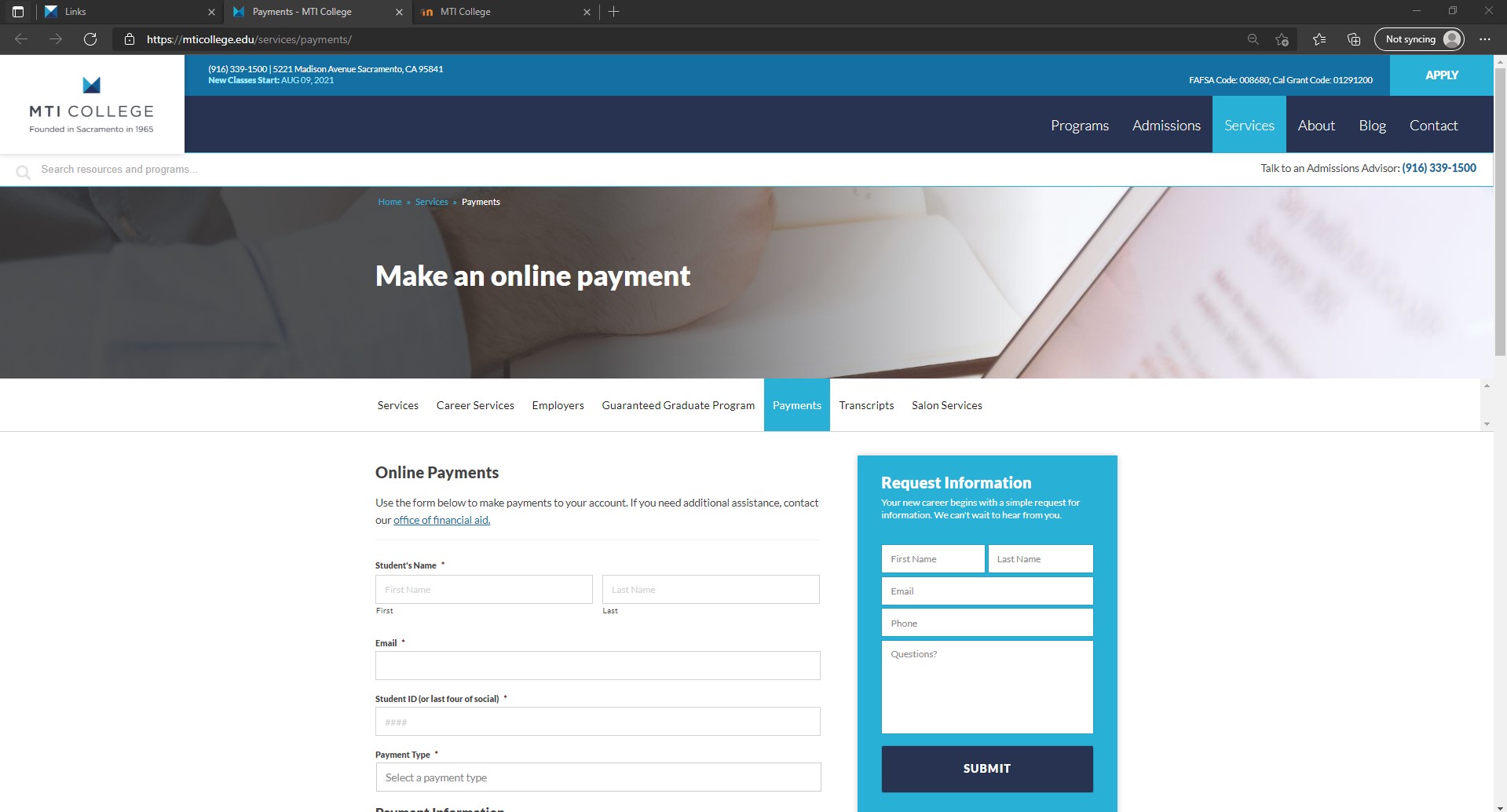 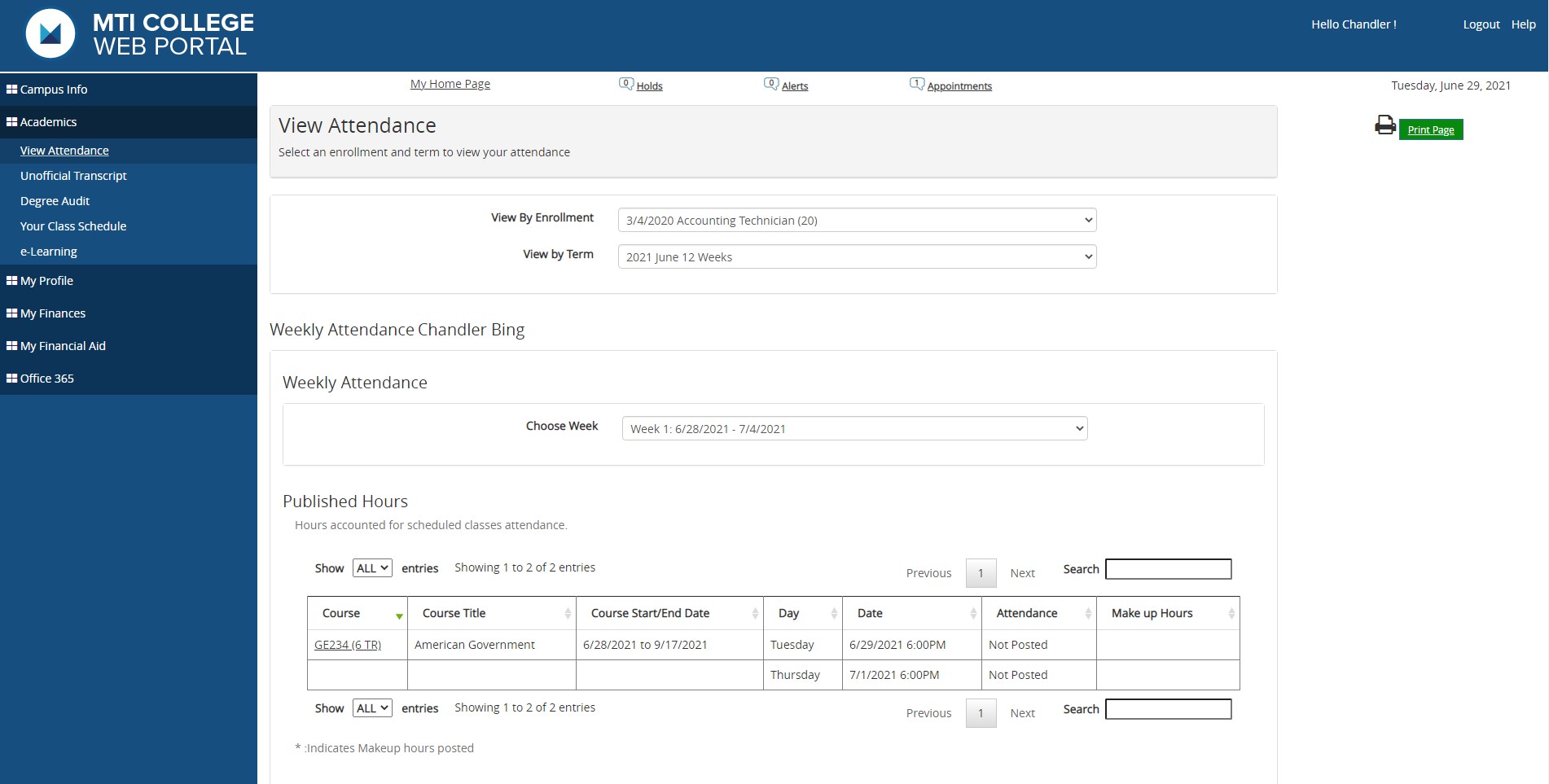 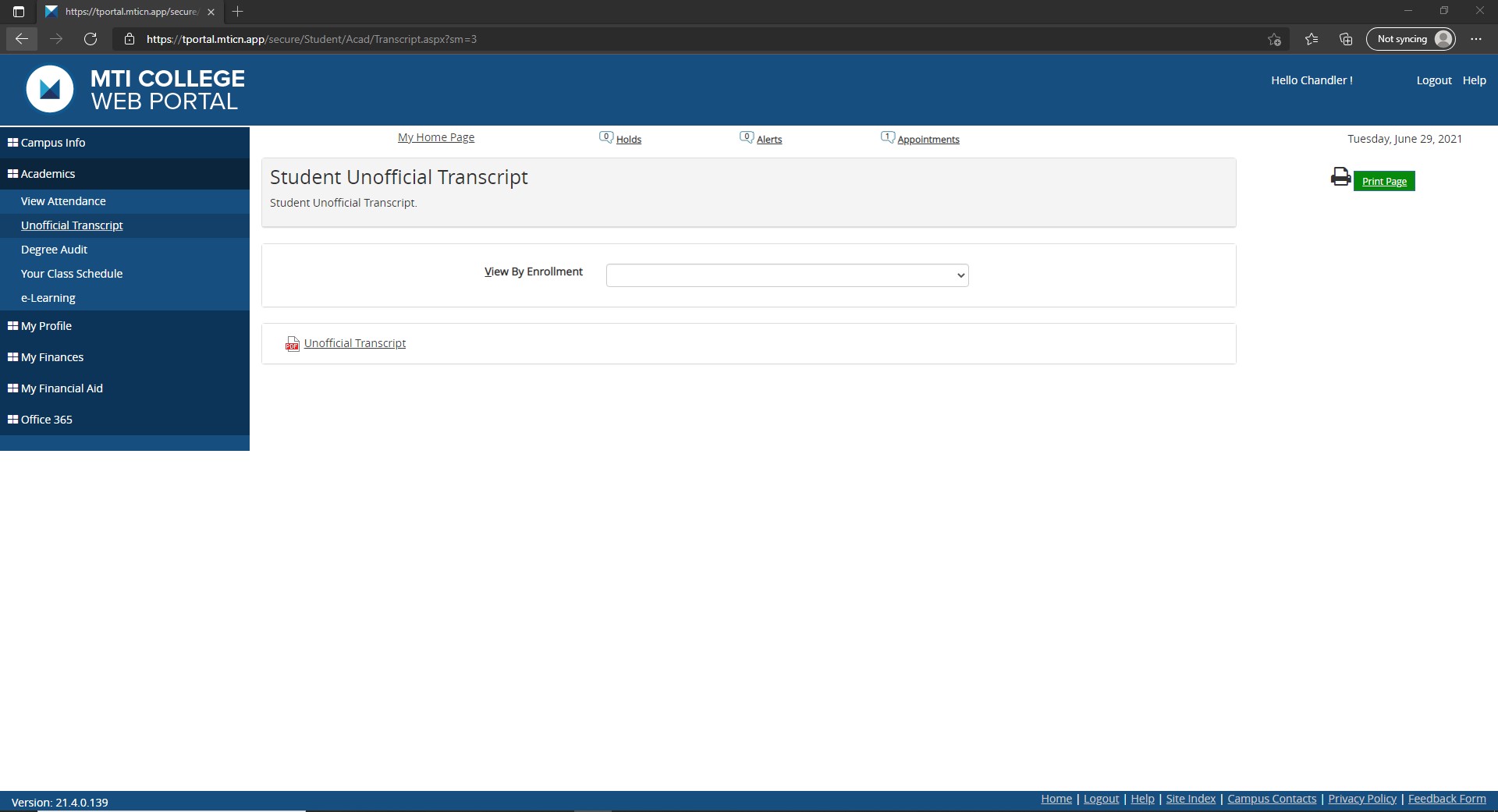 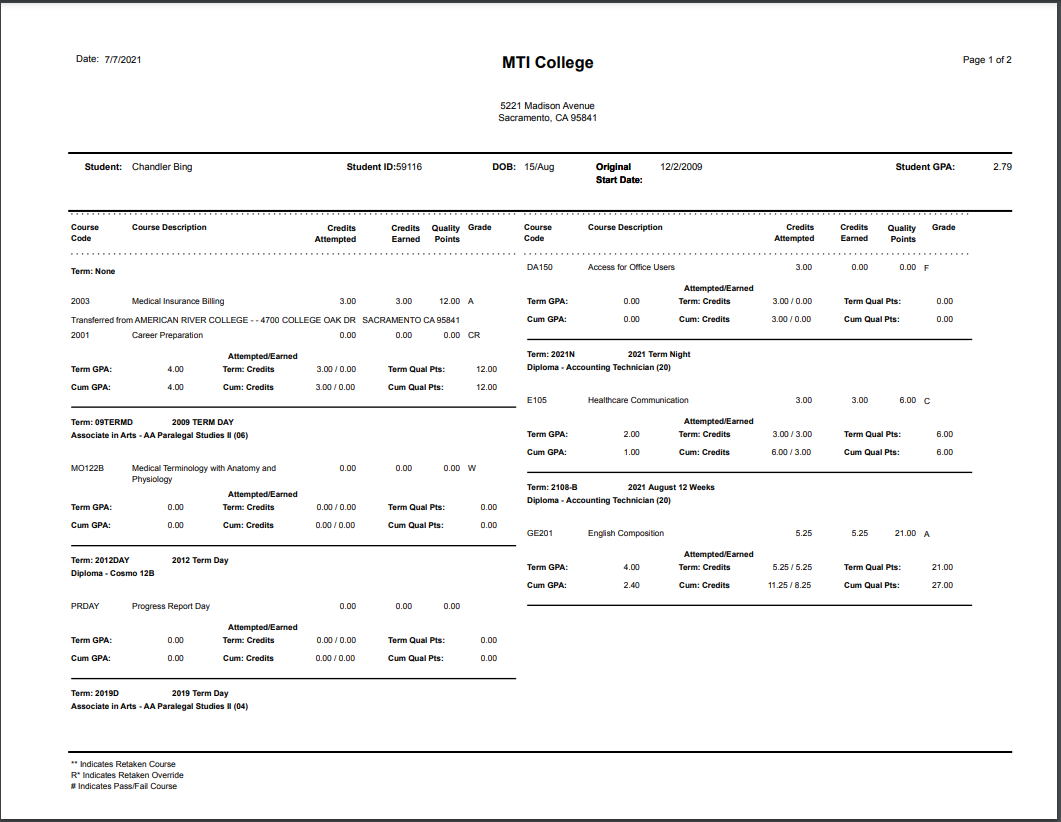 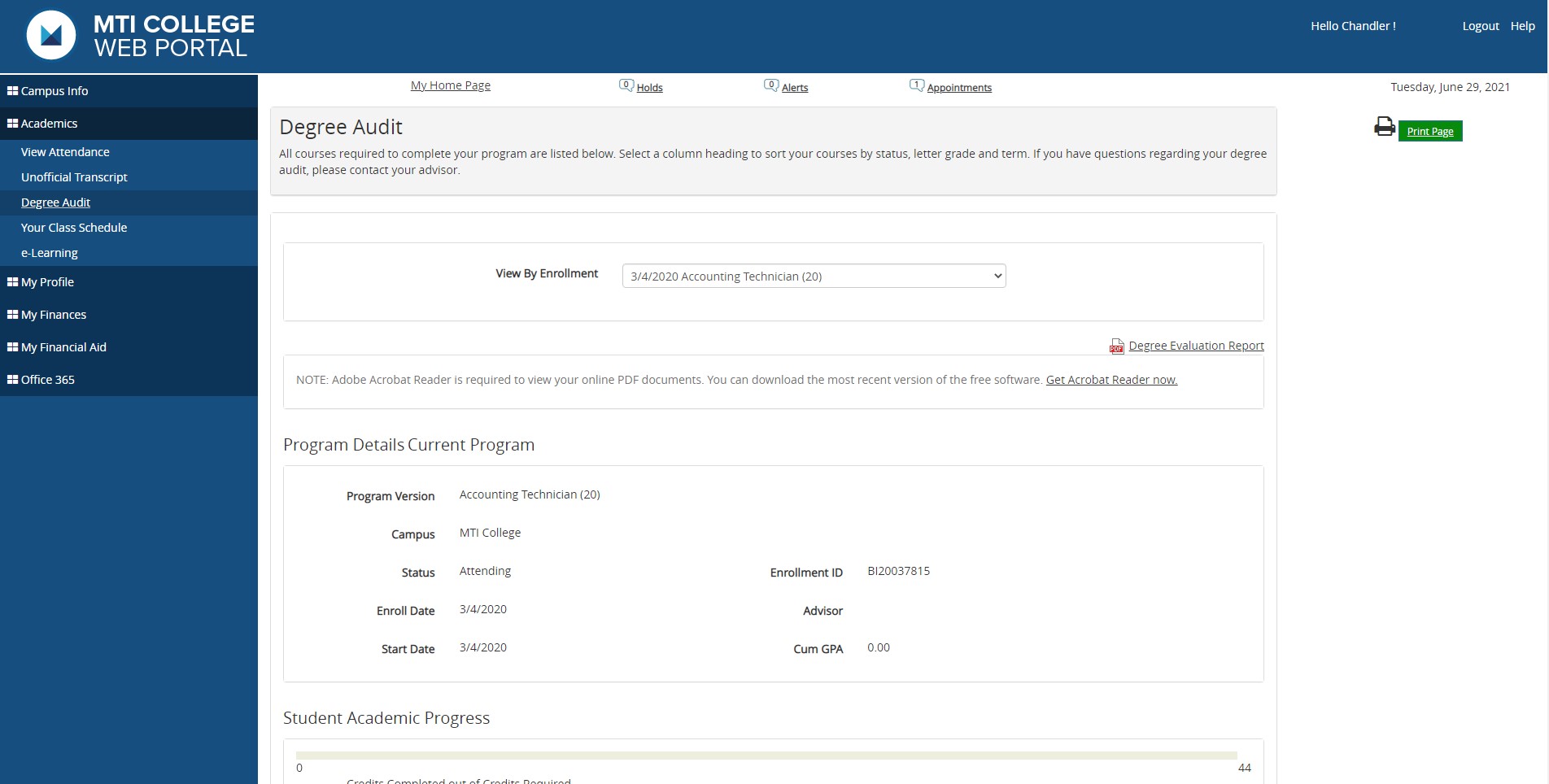 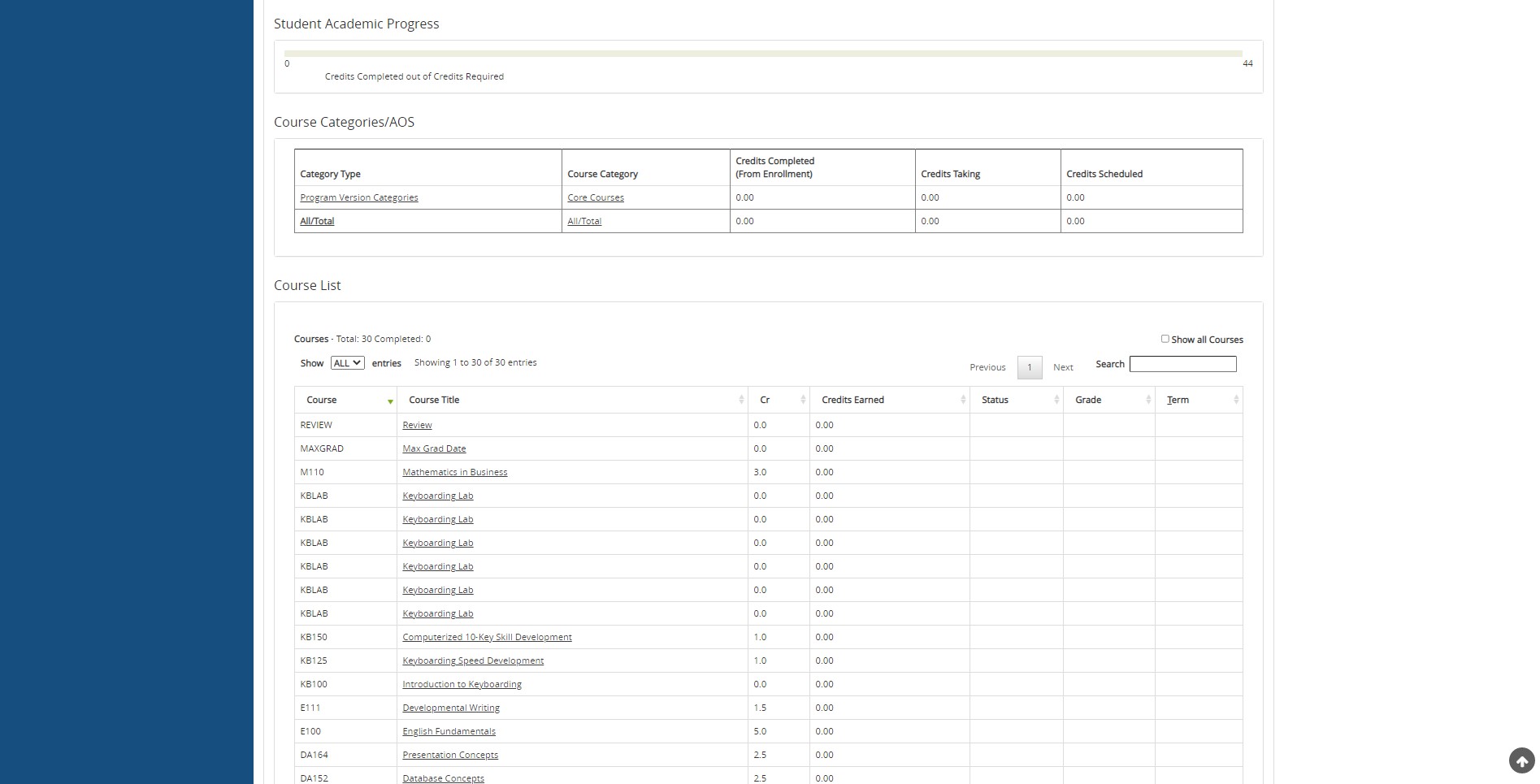 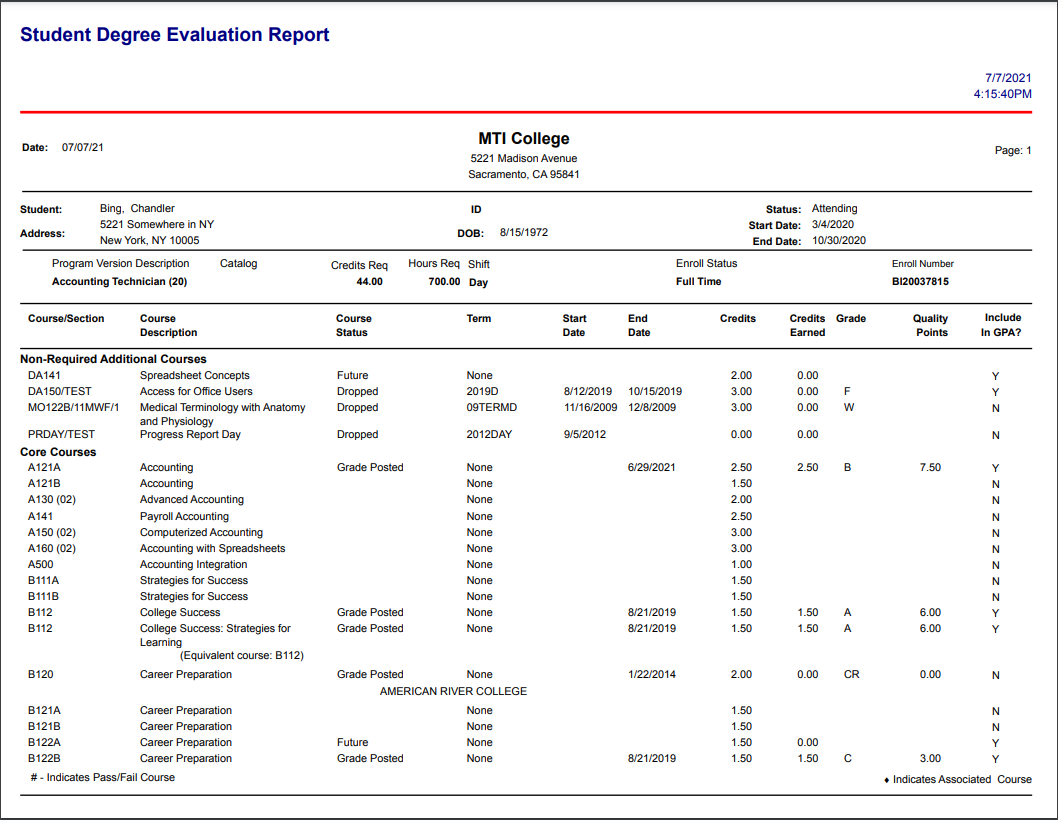 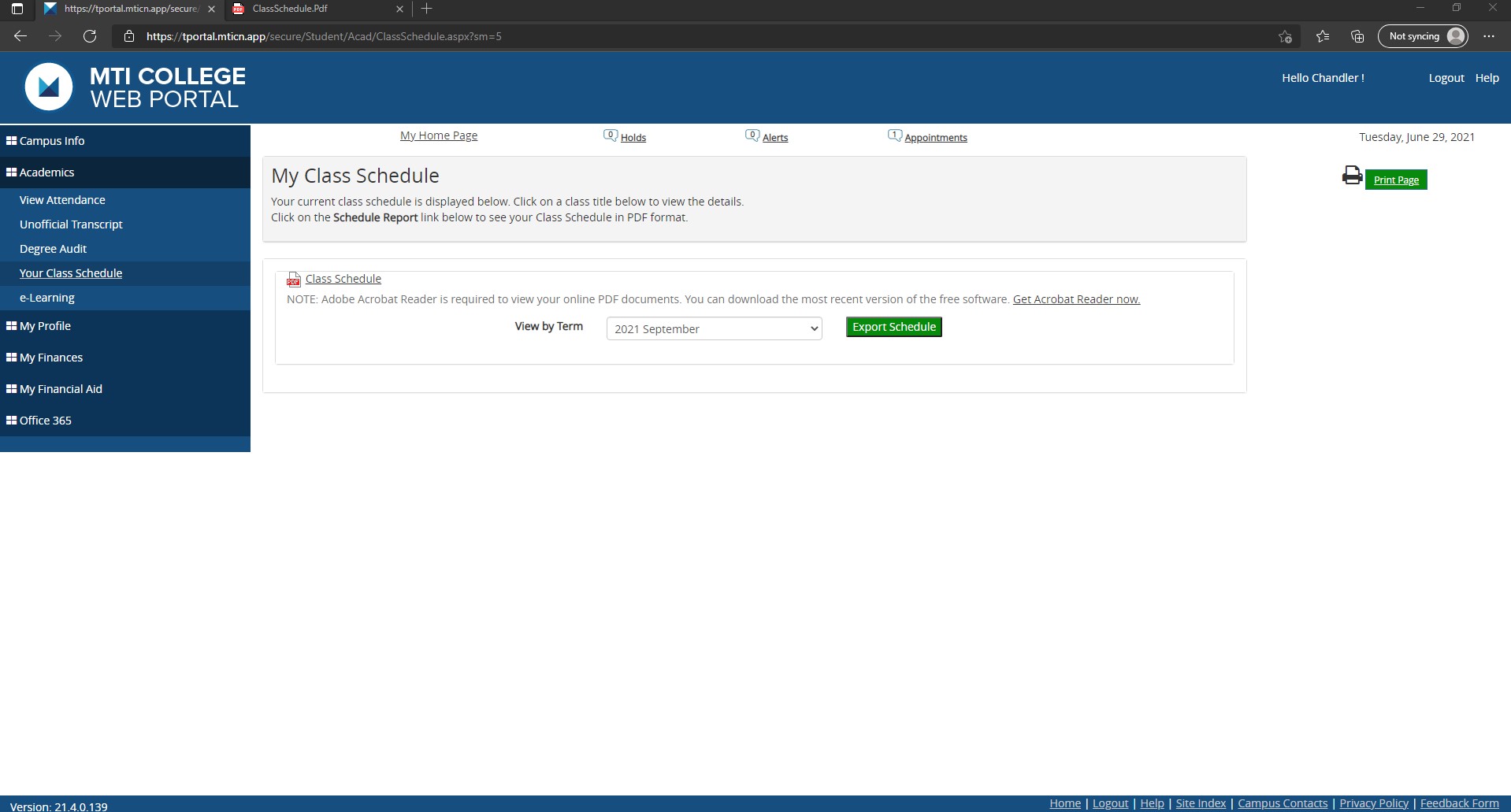 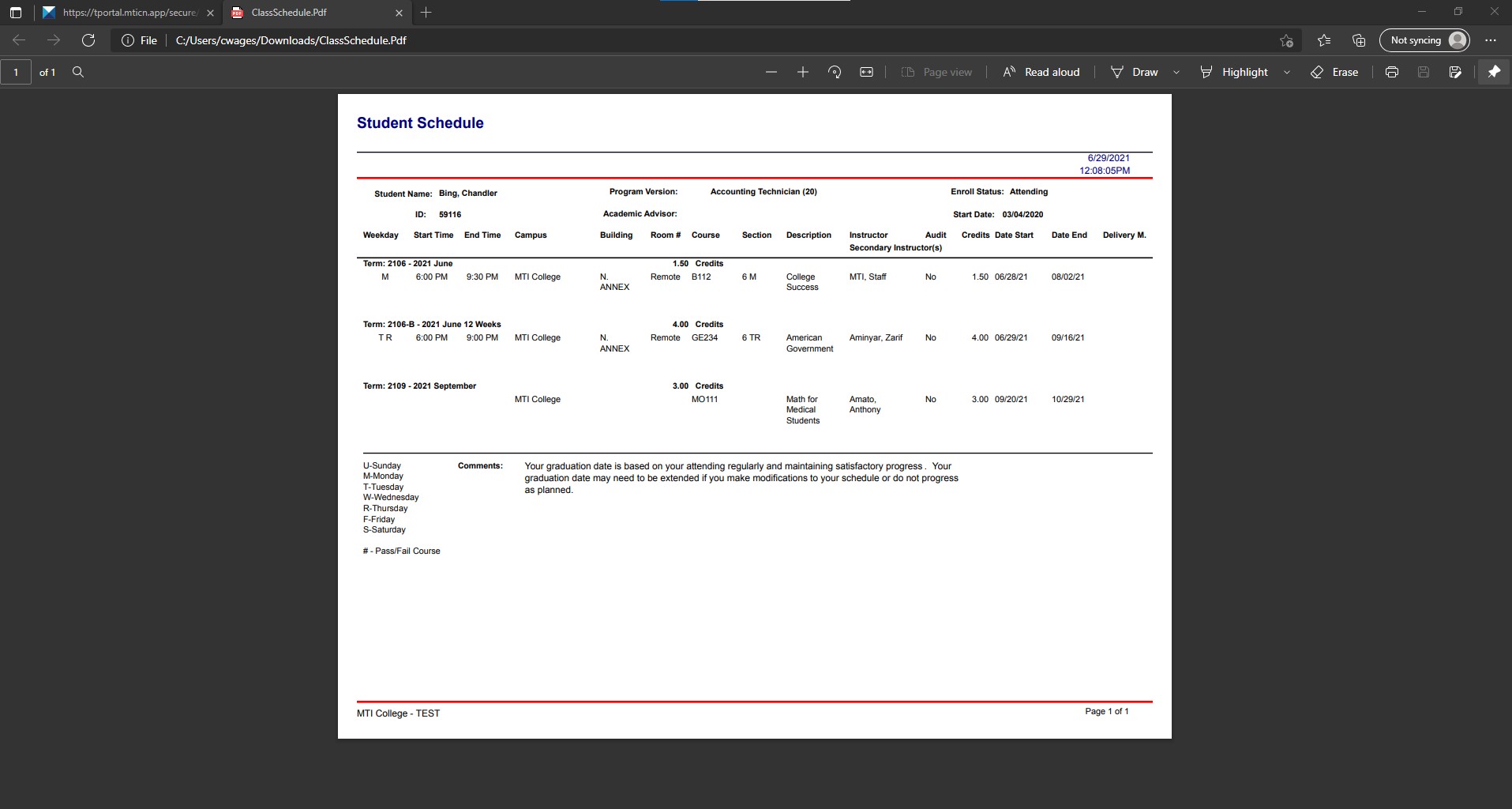 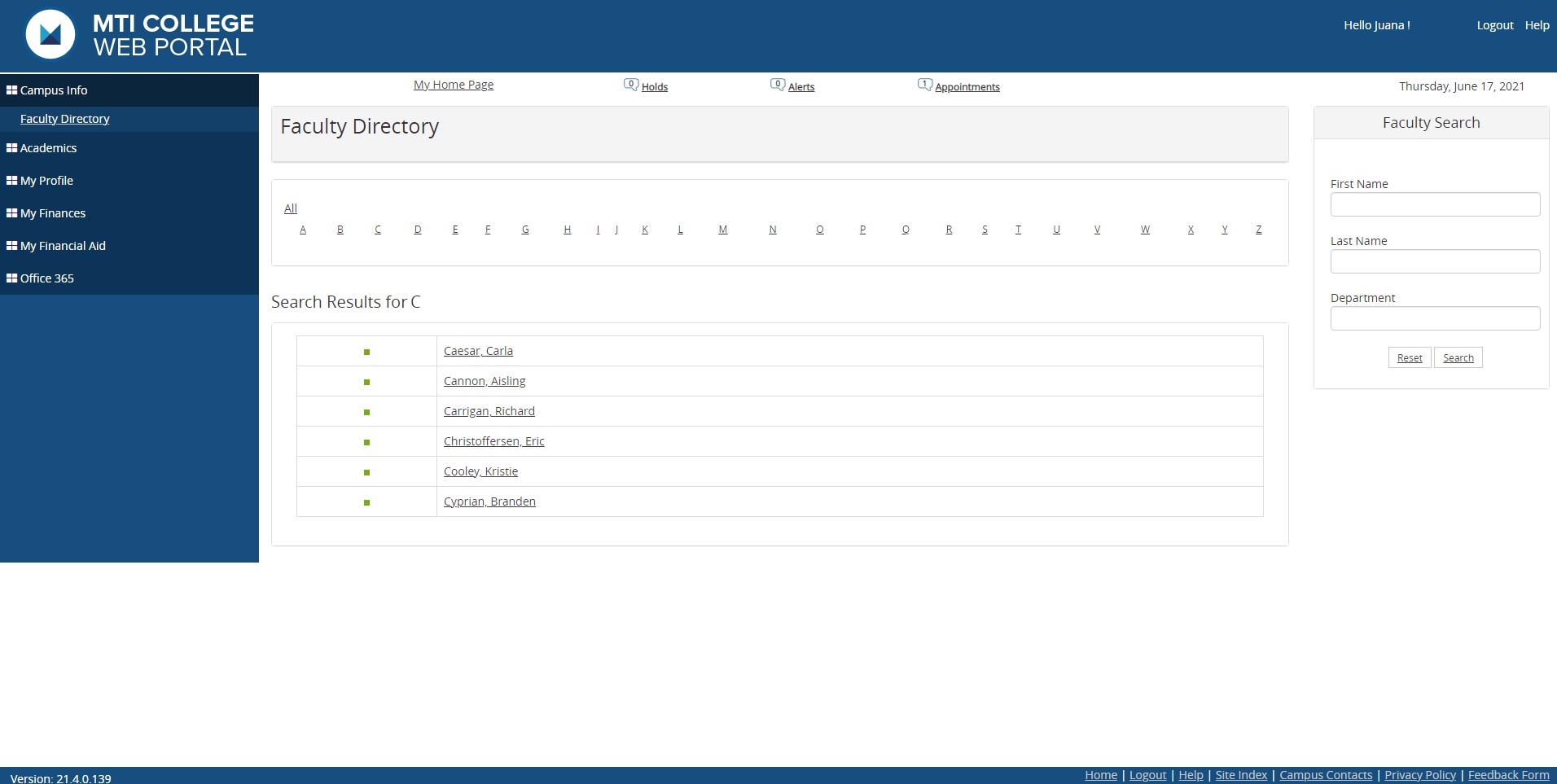 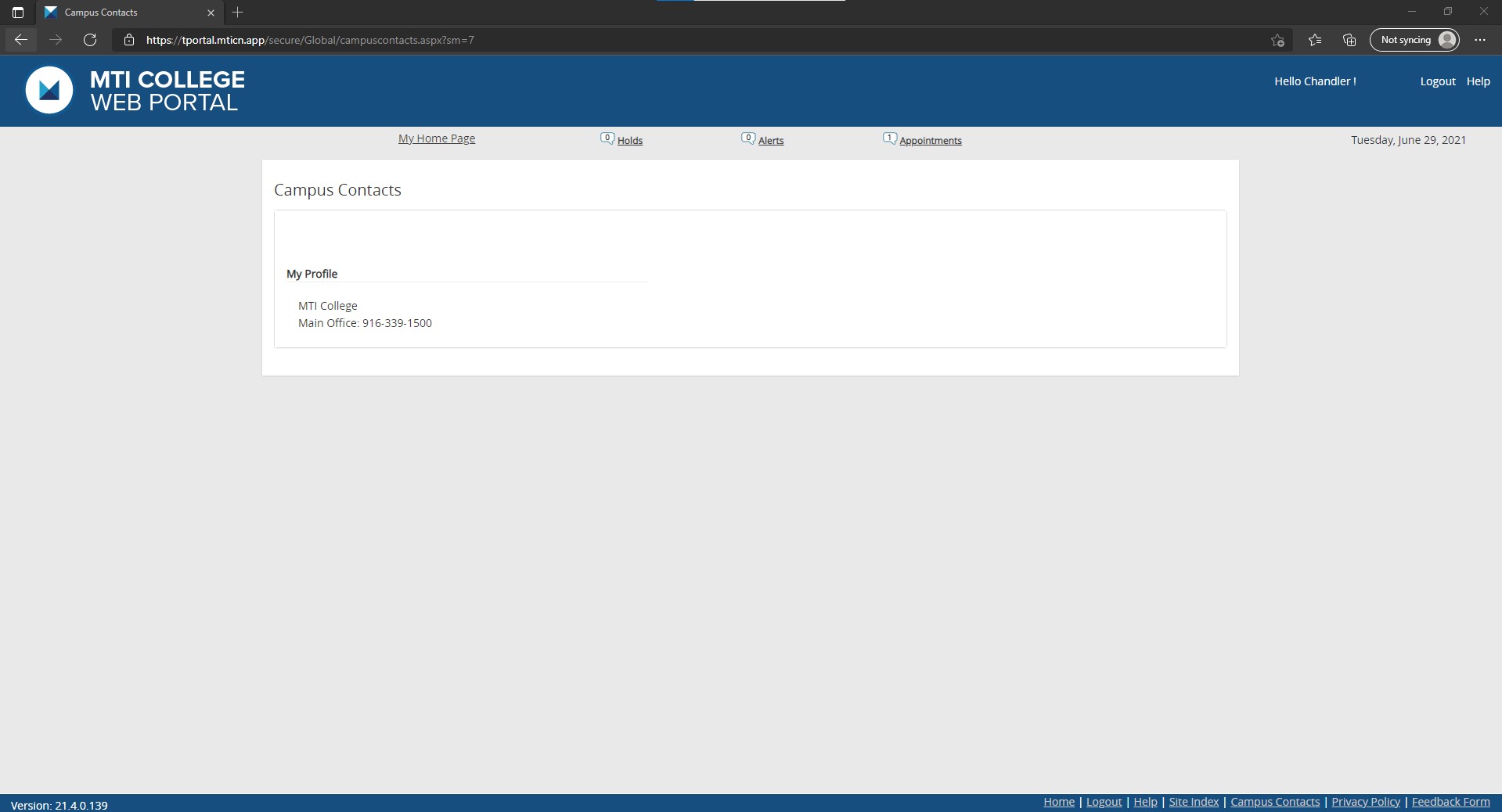 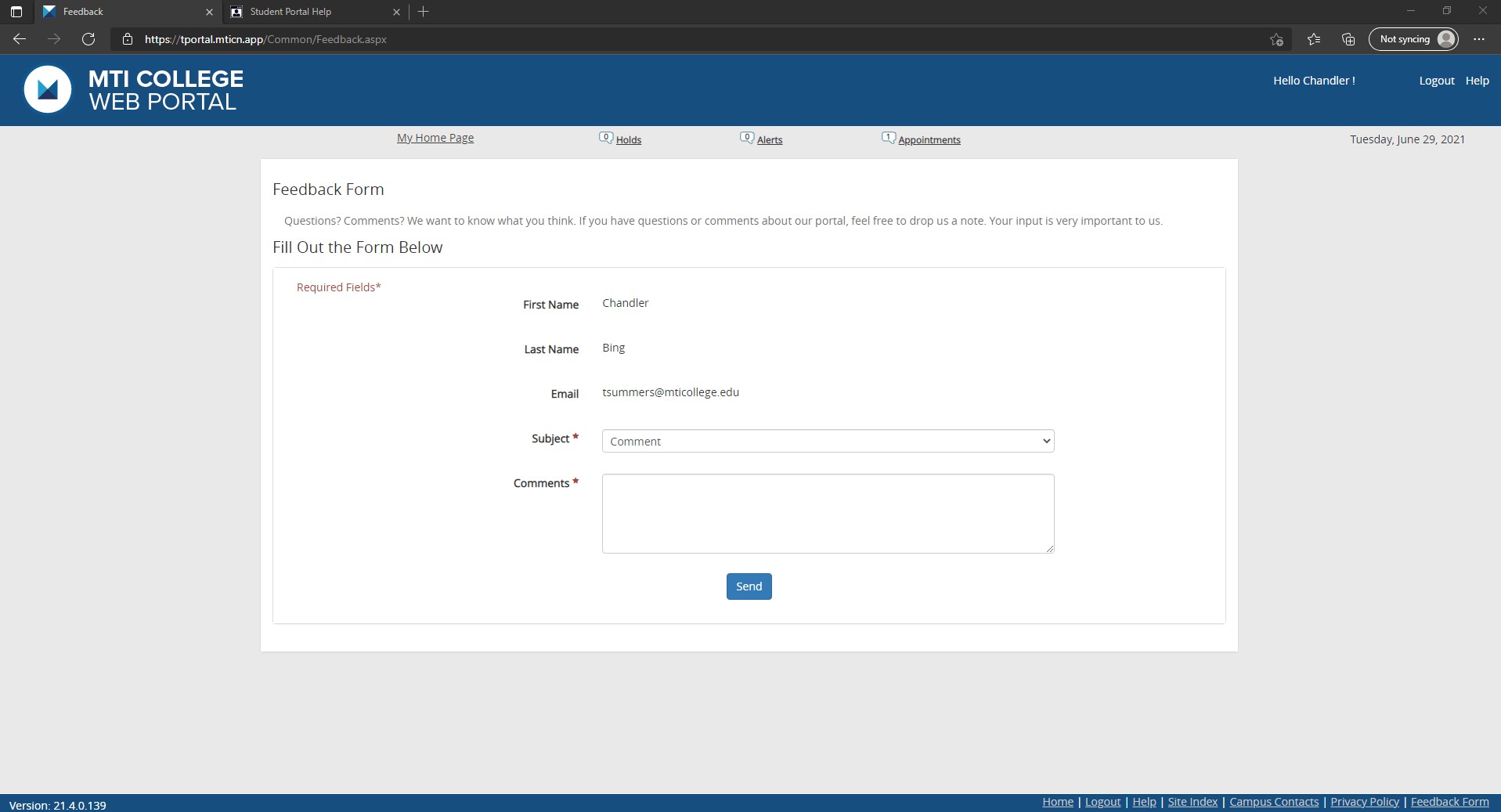 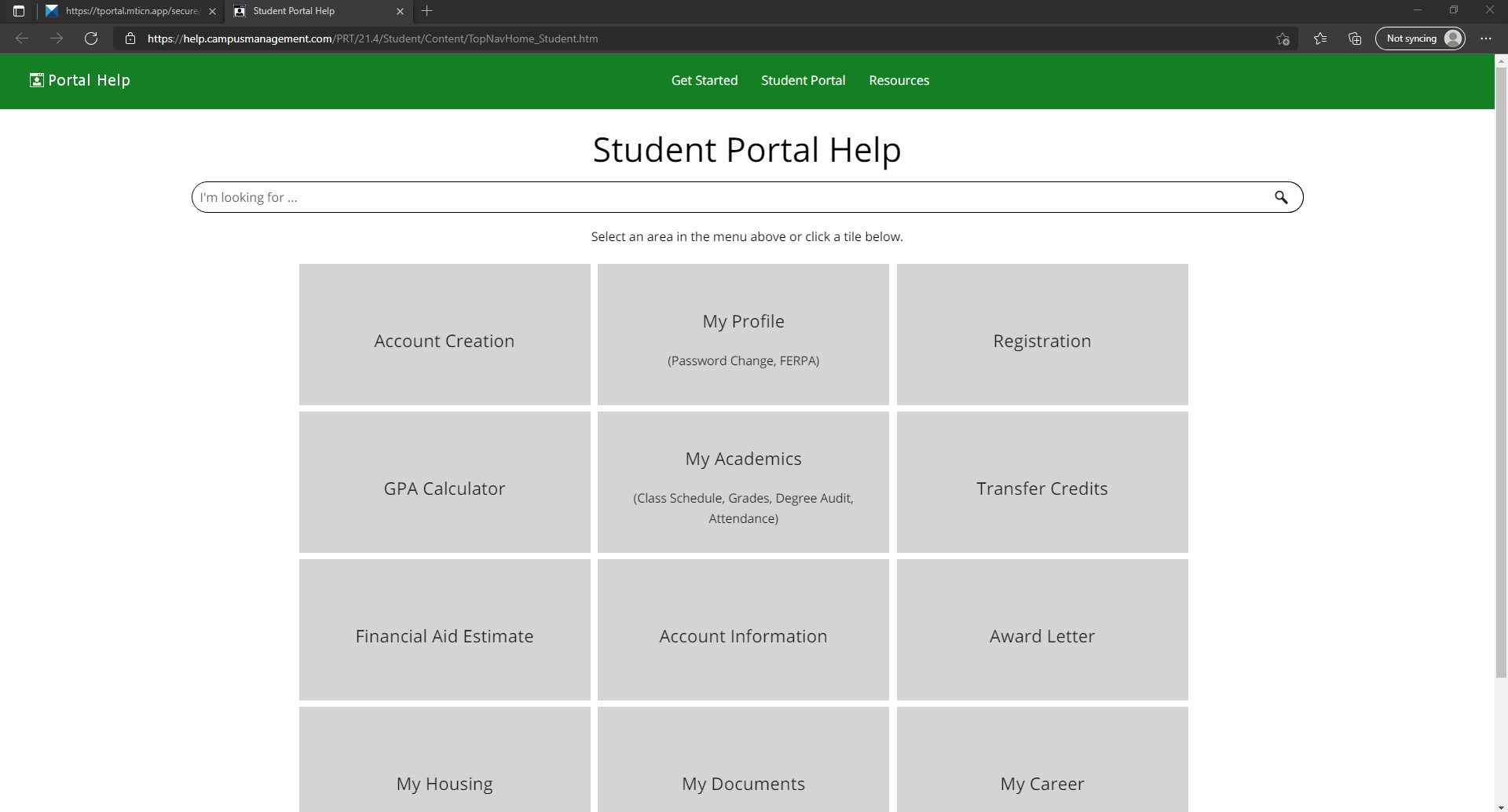 Questions?
Contact Student Services 